ΕΚΣΦΑΛΜΑΤΩΣΗ
Ορισμός:
Η διαδικασία ελέγχου ,εντοπισμού και διόρθωσης σφαλμάτων/λαθών ενός προγράμματος ονομάζεται εκσφαλμάτωση .
 Στόχος της είναι ο εντοπισμός των σημείων του προγράμματος που προκαλούν προβλήματα στην λειτουργία του.
ΚΑΤΗΓΟΡΙΕΣ ΛΑΘΩΝ
Μπορούμε να διακρίνουμε τις εξής κατηγορίες λαθών:
• Συντακτικά λάθη
• Λάθη κατά την εκτέλεση (που οδηγούν σε αντικανονικό τερματισμό του προγράμματος)
• Λογικά λάθη που παράγουν λανθασμένα αποτελέσματα
Συντακτικά Λάθη
Τα σύγχρονα προγραμματιστικά περιβάλλοντα μας προφυλάσσουν αυτόματα από τα λάθη κατά την υλοποίηση  (συντακτικά) , αφού παρέχουν εργαλεία αυτόματου ελέγχου σύνταξης των εντολών και παρακολουθούν  τον προγραμματιστή κατά τη συγγραφή του προγράμματος. 
Μόλις διαπιστώσουν κάποιο συντακτικό λάθος, σταματούν και απαιτούν  τη διόρθωσή του. 
Συνήθως αντιλαμβάνονται ακριβώς το λάθος που δημιουργήθηκε και προτείνουν  αναλυτικά τον τρόπο διόρθωσής του, εμφανίζοντας σε ενημερωτικό πλαίσιο την ορθή σύνταξη της εντολής που προκλήθηκε το λάθος.
.Λογικά/Λάθη κατά την εκτέλεση
Τα λάθη που κυρίως μας απασχολούν κατά την διαδικασία της εκσφαλμάτωσης είναι τα λογικά και τα λάθη κατά τον χρόνο εκτέλεσης του προγράμματος.
Κατά την διαδικασία αυτή χρησιμοποιούνται διάφορα σενάρια ελέγχου. 
Ένα σενάριο ελέγχου περιλαμβάνει την περιγραφή των δεδομένων εισόδου τμήματος ή ολόκληρου του προγράμματος και τα αναμενόμενα αποτελέσματα.
Συντακτικά λάθη/Λάθη κατά την υλοποίηση
Τα λάθη κατά το χρόνο υλοποίησης προκαλούνται κυρίως από 
Λανθασμένη σύνταξη εντολών προγράμματος.
 Λανθασμένη συγγραφή μιας δεσμευμένης λέξης. 
Η χρήση μιας δομής επιλογής /επανάληψης χωρίς την εντολή  τερματισμού της.
Παράλειψη δήλωσης μεταβλητής.
Παράλειψη ή λάθος χρήσης τελεστών σε εκφράσεις.
Αναγραμματισμοί εντολών.
Κλήση συνάρτησης/διαδικασίας με λανθασμένου τύπου παραμέτρους.
Συντακτικά λάθη/Λάθη κατά την υλοποίηση
Ένα λάθος που προκαλείται κατά τη συγγραφή του προγράμματος ανιχνεύεται από το μεταγλωττιστή, ο οποίος εμφανίζει προς τον προγραμματιστή κάποιο προειδοποιητικό μήνυμα. Αν το πρόγραμμα περιέχει ένα λάθος αυτής της μορφής, δεν επιτρέπεται η εκτέλεσή του, μέχρι να το διορθώσει ο προγραμματιστής.
ΣΥΝΤΑΚΤΙΚΑ ΛΑΘΗ
Πρόγραμμα με συντακτικά λάθη.

Παράδειγμα 1 – Παράδειγμα εντοπισμού συντακτικών λαθών
	Προσπαθήστε να εντοπίσετε τα συντακτικά λάθη στο παρακάτω πρόγραμμα  και να προτείνετε διορθώσεις. Στη συνέχεια διασταυρώστε την απάντησή σας με αυτή που ακολουθεί.

 ΠΡΟΓΡΑΜΜΑ  Άθροισμα_θετικών_αριθμών   ΜΕΤΑΒΛΗΤΕΣ  ΑΚΕΡΑΙΕΣ: Σ,Χ,Ι   Σ <- 0   ΓΙΑ Ι ΑΠΟ 1 ΕΩΣ 10     ΓΡΑΨΕ 'Δώσε έναν ακέραιο αριθμό'     ΔΙΑΒΑΣΕ Χ     ΑΝ Χ > 0         Σ <- Σ + Χ     ΤΕΛΟΣ_ΑΝ     ΓΡΑΨΕ 'Σ= ‘  , Σ
  ΤΕΛΟΣ_ΠΡΟΓΡΑΜΜΑΤΟΣ
ΜΕ ΛΑΘΗ
ΔΙΟΡΘΩΜΕΝΟ
ΠΡΟΓΡΑΜΜΑ  Άθρ_θετικών_αριθμών  ΜΕΤΑΒΛΗΤΕΣ  ΑΚΕΡΑΙΕΣ: Σ,Χ,Ι   Σ <- 0   ΓΙΑ Ι ΑΠΟ 1 ΕΩΣ 10     ΓΡΑΨΕ 'Δώσε έναν ακέραιο αριθμό'     ΔΙΑΒΑΣΕ Χ     ΑΝ Χ > 0        Σ <- Σ + Χ     ΤΕΛΟΣ_ΑΝ   ΓΡΑΨΕ 'Σ= ‘  , Σ
 ΤΕΛΟΣ_ΠΡΟΓΡΑΜΜΑΤΟΣ
ΠΡΟΓΡΑΜΜΑ  Άθρ_θετικών_αριθμώνΜΕΤΑΒΛΗΤΕΣ ΑΚΕΡΑΙΕΣ: Σ,Χ,Ι
   ΑΡΧΗ Σ <- 0 ΓΙΑ Ι ΑΠΟ 1 ΜΕΧΡΙ 10      ΓΡΑΨΕ 'Δώσε έναν ακέραιο αριθμό‘      ΔΙΑΒΑΣΕ Χ      ΑΝ Χ > 0  ΤΟΤΕ        Σ <- Σ + Χ      ΤΕΛΟΣ_ΑΝ
    ΤΕΛΟΣ_ΕΠΑΝΑΛΗΨΗΣ   ΓΡΑΨΕ 'Σ= ‘  , Σ
 ΤΕΛΟΣ_ΠΡΟΓΡΑΜΜΑΤΟΣ
Προσπαθήστε να εντοπίσετε τα συντακτικά λάθη στο παρακάτω πρόγραμμα και να προτείνετε διορθώσεις
ΠΡΟΓΡΑΜΜΑ  Άθρ_θετικών_αριθμών
ΜΕΤΑΒΛΗΤΕΣ
	ΠΡΑΓΜΑΤΙΚΕΣ: Χ
ΑΡΧΗ
	ΓΡΑΨΕ 'Χ= ‘
	ΔΙΑΒΑΣΕ Χ
	Σ <- 0
	ΟΣΟ Χ > 0
		Σ <- Σ + Χ
		ΓΡΑΨΕ 'Χ=‘
		ΔΙΑΒΑΣΕ Χ
	ΤΕΛΟΣ_ΕΠΑΝΑΛΗΨΗΣ
	ΕΑΝ Σ > 0 ΤΟΤΕ
		ΓΡΑΨΕ 'Σ= ', Σ
	ΑΛΛΙΩΣ
		ΓΡΑΨΕ 'Δεν δόθηκαν αυστηρά θετικοί αριθμοί‘
	ΤΕΛΟΣ_ΑΝ
ΤΕΛΟΣ_ΠΡΟΓΡΑΜΜΑΤΟΣ
ΠΡΟΓΡΑΜΜΑ  Άθρ_θετικών_αριθμών
ΜΕΤΑΒΛΗΤΕΣ
	ΠΡΑΓΜΑΤΙΚΕΣ: Χ,Σ
ΑΡΧΗ
	ΓΡΑΨΕ 'Χ= ‘
	ΔΙΑΒΑΣΕ Χ
	Σ <- 0
	ΟΣΟ Χ > 0  ΕΠΑΝΑΛΑΒΕ
		Σ <- Σ + Χ
		ΓΡΑΨΕ 'Χ=‘
		ΔΙΑΒΑΣΕ Χ
	ΤΕΛΟΣ_ΕΠΑΝΑΛΗΨΗΣ
	ΑΝ Σ > 0 ΤΟΤΕ
		ΓΡΑΨΕ 'Σ= ', Σ
	ΑΛΛΙΩΣ
		ΓΡΑΨΕ 'Δεν δόθηκαν αυστηρά θετικοί αριθμοί‘
	ΤΕΛΟΣ_ΑΝ
ΤΕΛΟΣ_ΠΡΟΓΡΑΜΜΑΤΟΣ
Λάθη κατά την εκτέλεση (που οδηγούν σε αντικανονικό τερματισμό του προγράμματος)
Λάθη που μπορεί να οφείλονται στην κακή κατανόηση προβλήματος λανθασμένη απόδοση αλγορίθμου ή κακή σχεδίαση προγράμματος.
Πιθανά Λάθη κατά την εκτέλεση του προγράμματος μπορεί να είναι:
Χρήση μη αρχικοποιημένης μεταβλητής.
Προσπάθεια διαίρεσης αριθμού με το μηδέν. (καθοριστικότητα)
Αρνητική τιμή σε υπόριζο. (καθοριστικότητα)
Χρήση κελιών πίνακα εκτός ορίου ή αρνητικού.
Ατέρμονας βρόχος (περατότητα)
Εκτέλεση κώδικα με δεδομένα που δεν μπορεί να χειριστεί.
Υπερχείλιση αριθμητικής μεταβλητής.
Λάθη που οδηγούν σε αντικανονικό τερματισμό του προγράμματος
«Να αναπτύξετε πρόγραμμα σε ΓΛΩΣΣΑ που να διαβάζει το ύψος των μελών ενός χορευτικού ομίλου και να υπολογίζει τον μέσο όρο τους. Το ύψος κάθε μέλους δίνεται σε μέτρα. Για να σταματήσει  η εισαγωγή των δεδομένων ο χρήστης πρέπει να εισάγει μια αρνητική τιμή». Δίνεται το  παρακάτω πρόγραμμα και καλείστε να εντοπίσετε τυχόν λάθη που θα μπορούσαν να οδηγήσουν σε αντικανονικό τερματισμό του προγράμματος και να προτείνετε διορθώσεις. Τι θα συμβεί αν ο χρήστης κατά την πρώτη ανάγνωση του ύψους δώσει την τιμή -1; Διασταυρώστε την απάντησή σας με αυτή που ακολουθεί.
ΠΡΟΓΡΑΜΜΑ Μέσος_όρος_ύψους 
ΜΕΤΑΒΛΗΤΕΣ 
ΑΚΕΡΑΙΕΣ: πλήθος 
ΠΡΑΓΜΑΤΙΚΕΣ: ύψος, Σ, ΜΟ 
ΑΡΧΗ 
Σ <- 0 
 πλήθος <- 0 
 ΓΡΑΨΕ 'Δώσε ύψος:‘ 
 ΔΙΑΒΑΣΕ ύψος 
ΟΣΟ ύψος > 0 ΕΠΑΝΑΛΑΒΕ 
Σ <- Σ + ύψος 
 πλήθος <- πλήθος + 1 
 ΓΡΑΨΕ 'Δώσε ύψος:' 
 ΔΙΑΒΑΣΕ ύψος  
ΤΕΛΟΣ_ΕΠΑΝΑΛΗΨΗΣ 
ΜΟ <- Σ/πλήθος 
ΓΡΑΨΕ 'Μέσος όρος ύψους:', ΜΟ 
ΤΕΛΟΣ_ΠΡΟΓΡΑΜΜΑΤΟΣ
Αν ο χρήστης κατά την πρώτη ανάγνωση του ύψους δώσει την τιμή -1, κατά την εκτέλεση της εντολής «ΜΟ<- Σ/πλήθος», θα επιχειρηθεί διαίρεση με το μηδέν και το πρόγραμμα θα τερματίσει αντικανονικά.
ΑΝ πλήθος = 0 ΤΟΤΕ
 ΓΡΑΨΕ 'Δεν δόθηκαν στοιχεία' 
 ΑΛΛΙΩΣ 
    ΜΟ <- Σ/πλήθος 
    ΓΡΑΨΕ 'Μέσος όρος :', ΜΟ
ΤΕΛΟΣ_ΑΝ
Λογικά λάθη/λάθη σχεδιασμού
Δεν προκαλούν την διακοπή του προγράμματος.
 Ο μεταγλωττιστής δεν τα ανιχνεύει. 
Δεν παρουσιάζονται ανεπιθύμητες καταστάσεις.  
 Παράγονται λανθασμένα αποτελέσματα στην έξοδο του προγράμματος.
Η ανίχνευσή και η πρόληψή τους είναι δύσκολη και διαπιστώνονται μόνο με την διαδικασία ελέγχου.
Παραδείγματα λογικών λαθών
Λάθος χρήσης τελεστών στις πράξεις (mod αντί div)
Λάθος αποτέλεσμα στην αποτίμηση σύνθετων εκφράσεων λόγω μη σωστής χρήσης παρενθέσεων (ιεραρχία πράξεων). 
Αρχικοποίηση ή μη μεταβλητής με λάθος τιμές.
Παράλειψη πολλαπλασιασμού με το 100 για τον υπολογισμό ποσοστού.
Υπολογισμός μέσου όρου 3 αριθμών με το άθροισμα να διαιρείται με αριθμό διαφορετικό του 3.
Ελλιπής η λανθασμένη επεξεργασία πίνακα.
Κλήση συνάρτησης/διαδικασίας με λανθασμένες παραμέτρους.
Παράδειγμα εντοπισμού λογικού λάθους στην δομή επιλογής
Να αναπτύξετε πρόγραμμα σε ΓΛΩΣΣΑ που να διαβάζει την τιμή ενός τετραδίου, το πλήθος των τετραδίων που θέλει να αγοράσει  ένας μαθητής και το χρηματικό ποσό που έχει διαθέσιμο. Στη συνέχεια, να υπολογίζει το συνολικό ποσό που οφείλει να πληρώσει για να αγοράσει τα τετράδια και ανάλογα με το ποσό που διαθέτει να εμφανίζει ένα από τα παρακάτω μηνύματα: ”Η αγορά είναι εφικτή”, ”Η αγορά δεν είναι εφικτή”». Δίνεται το παρακάτω πρόγραμμα . Προσπαθήστε να εντοπίσετε τυχόν λογικά λάθη που οδηγούν σε λανθασμένα αποτελέσματα και να προτείνετε διορθώσεις. Προκειμένου να ελέγξετε την ορθότητα του προγράμματος πραγματοποιήστε δοκιμαστική εκτέλεση με τα παρακάτω δεδομένα. 	Τιμές εισόδου:  τιμή=1,2  πλήθος=2  διαθέσιμο ποσό=3 
Ερωτήματα α) Με βάση την εκφώνηση είναι η παραπάνω αγορά εφικτή; β) Με βάση το πρόγραμμα είναι η παραπάνω αγορά εφικτή; Διασταυρώστε την απάντησή σας με αυτή που ακολουθεί.
ΠΡΟΓΡΑΜΜΑ Αγορά_τετραδίων
 ΜΕΤΑΒΛΗΤΕΣ
 ΠΡΑΓΜΑΤΙΚΕΣ: τιμή, πλήθος, διαθέσιμο_ποσό, οφειλόμενο 
ΑΡΧΗ 
ΔΙΑΒΑΣΕ τιμή 
ΔΙΑΒΑΣΕ πλήθος
ΔΙΑΒΑΣΕ διαθέσιμο_ποσό
 οφειλόμενο_ποσό <- τιμή + πλήθος 
ΑΝ οφειλόμενο_ποσό <= διαθέσιμο_ποσό ΤΟΤΕ
 ΓΡΑΨΕ 'Η αγορά είναι εφικτή' 
 ΑΛΛΙΩΣ 
 ΓΡΑΨΕ 'Η αγορά δεν είναι εφικτή' 
 ΤΕΛΟΣ_ΑΝ 
 ΤΕΛΟΣ_ΠΡΟΓΡΑΜΜΑΤΟΣ
Λογικό λάθος υπολογισμού οφειλής
Πρέπει να αντικατασταθεί με την εντολή
 οφειλόμενο_ποσό <- τιμή * πλήθος
Παράδειγμα εντοπισμού λογικού λάθους δομή επιλογής
ΠΡΟΓΡΑΜΜΑ Αντίτιμο_εισιτηρίου  ΣΤΑΘΕΡΕΣ
 Κανονικό_εισιτήριο = 1 
 ΜΕΤΑΒΛΗΤΕΣ 
 ΑΚΕΡΑΙΕΣ: ηλικία 
 ΠΡΑΓΜΑΤΙΚΕΣ: Αντίτιμο 
 ΑΡΧΗ 
 ΓΡΑΨΕ 'Δώσε ηλικία' 
ΔΙΑΒΑΣΕ ηλικία 
 ΑΝ ηλικία > 18 ΤΟΤΕ 
Αντίτιμο <- Κανονικό_εισιτήριο ΑΛΛΙΩΣ 
 Αντίτιμο <- 0.5*Κανονικό_εισιτήριο
 ΤΕΛΟΣ_ΑΝ 
 ΓΡΑΨΕ 'Το αντίτιμο του εισιτηρίου είναι:', Αντίτιμο ΤΕΛΟΣ_ΠΡΟΓΡΑΜΜΑΤΟΣ
Ακολουθεί η εκφώνηση για την ανάπτυξη ενός προγράμματος: «Να αναπτύξετε πρόγραμμα σε ΓΛΩΣΣΑ που να διαβάζει την ηλικία ενός επιβάτη αστικού λεωφορείου σε έτη και ανάλογα με την τιμή της ηλικίας του, να υπολογίζει το αντίτιμο του εισιτηρίου που πρέπει να πληρώσει. Εάν έχει συμπληρώσει το 18ο έτος της ηλικίας του, ο επιβάτης πληρώνει κανονικό εισιτήριο 1€. Διαφορετικά, πληρώνει μειωμένο εισιτήριο που αντιστοιχεί στο 50% του κανονικού εισιτηρίου. Το αντίτιμο του εισιτηρίου να εμφανίζεται στην οθόνη». 
Προσπαθήστε να εντοπίσετε τυχόν λογικά λάθη που οδηγούν σε λανθασμένα αποτελέσματα και να προτείνετε διορθώσεις. Διασταυρώστε την απάντησή σας με αυτή που ακολουθεί
Αποτελέσματα εκτέλεσης σεναρίων ελέγχου
Τιμές εισόδου που ενδείκνυται να χρησιμοποιηθούν στον έλεγχο Με βάση τη συνθήκη ηλικία>18 ενδείκνυται να χρησιμοποιηθούν οι παρακάτω τιμές εισόδου στον έλεγχο ορθότητας: 
1 περίπτωση: ηλικία<18. Π.χ. 17
 2η περίπτωση: ηλικία=18. 
3η περίπτωση: ηλικία>8. Π.χ. 19
Τα αποτελέσματα της εκτέλεσης των σεναρίων ελέγχου αποτυπώνονται στον πίνακα 5.1:
Αποτελέσματα εκτέλεσης σεναρίων ελέγχου
Συμπεράσματα - προτάσεις διορθώσεων: Όταν η «ηλικία» είναι 18, το αποτέλεσμα του προγράμματος είναι λανθασμένο. Η συνθήκη «ηλικία>18» πρέπει να γίνει «ηλικία>=18»
Παράδειγμα εντοπισμού λογικού λάθους δομή επιλογής
Ακολουθεί η εκφώνηση για την ανάπτυξη ενός προγράμματος: «Ένας οργανισμός ύδρευσης υπολογίζει την οφειλή ενός καταναλωτή για ένα τετράμηνο ως εξής: Χρεώνει το πάγιο ποσό 8€, τα πρώτα δέκα κυβικά μέτρα χρεώνονται με 0,4€/κυβικό. Τα δέκα επόμενα κυβικά επιπλέον των δέκα πρώτων χρεώνονται με 0,5€/κυβικό. Κάθε κυβικό επιπλέον των είκοσι πρώτων χρεώνεται με 0,6€/κυβικό. Να αναπτύξετε πρόγραμμα σε ΓΛΩΣΣΑ που να διαβάζει τα κυβικά που κατανάλωσε ένα νοικοκυριό σε ένα τετράμηνο και να υπολογίζει και να εμφανίζει το ποσό της οφειλής του νοικοκυριού». 
Προσπαθήστε να εντοπίσετε τυχόν λογικά λάθη που οδηγούν σε λανθασμένα αποτελέσματα και να προτείνετε διορθώσεις. Προκειμένου να ελέγξετε την ορθότητα του προγράμματος πραγματοποιήστε δοκιμαστική εκτέλεση με τα παρακάτω δεδομένα. 1η περίπτωση: κυβικά<κυβικά<κυβικά20. Π.χ. κυβικά=21. 4η περίπτωση: κυβικά=10. Διασταυρώστε την απάντησή σας με αυτή που ακολουθεί
ΠΡΟΓΡΑΜΜΑ Χρέωση_ύδρευσης
ΣΤΑΘΕΡΕΣ
πάγιο = 8 
ΜΕΤΑΒΛΗΤΕΣ
 ΠΡΑΓΜΑΤΙΚΕΣ: κυβικά, οφειλή 
ΑΡΧΗ 
ΓΡΑΨΕ 'Δώσε τα κυβικά κατανάλωσης' 
 ΔΙΑΒΑΣΕ κυβικά 
ΑΝ κυβικά < 0 ΤΟΤΕ
ΓΡΑΨΕ 'Μη αποδεκτή τιμή.‘
ΑΛΛΙΩΣ_ΑΝ κυβικά < 10 ΤΟΤΕ
οφειλή <- 8 + κυβικά*0.4
ΑΛΛΙΩΣ_ΑΝ κυβικά <= 20 ΤΟΤΕ
οφειλή <- 8 + 10*0.4 + (κυβικά - 10)*0.5
ΑΛΛΙΩΣ
οφειλή <- 10*0.4 + 10*0.5 + (κυβικά - 20)*0.6 ΤΕΛΟΣ_ΑΝ 
ΓΡΑΨΕ 'Οφειλή=', οφειλή ΤΕΛΟΣ_ΠΡΟΓΡΑΜΜΑΤΟΣ
Αποτελέσματα εκτέλεσης σεναρίων ελέγχου
Συμπεράσματα - προτάσεις διορθώσεων: Όταν τα «κυβικά» είναι 21, το αποτέλεσμα του προγράμματος είναι λανθασμένο. 
Προτεινόμενη διόρθωση εντολής λόγω λογικού λάθους 18 οφειλή <- 8 + 10*0.4 + 10*0.5 + (κυβικά - 20)*0.6
Παράδειγμα εντοπισμού λογικού λάθους δομή επανάληψης
«Να αναπτύξετε πρόγραμμα σε ΓΛΩΣΣΑ που να διαβάζει έναν βαθμό τετραμήνου στην εικοσαβάθμια  κλίμακα. Να εκτελείται έλεγχος αποδεκτής τιμής
Αν δοθεί η τιμή -9 από το πληκτρολόγιο τι θα εμφανιστεί στην οθόνη; 
Προσπαθήστε να εντοπίσετε τυχόν λογικά λάθη που οδηγούν σε λανθασμένα αποτελέσματα και να προτείνετε διορθώσεις. Διασταυρώστε την απάντησή σας με αυτή που ακολουθεί.
ΠΡΟΓΡΑΜΜΑ βαθμολογία 
ΜΕΤΑΒΛΗΤΕΣ
ΑΚΕΡΑΙΕΣ: Βαθμός 
ΑΡΧΗ 
 ΓΡΑΨΕ "Δώσε βαθμό στην κλίμακα»
 ΔΙΑΒΑΣΕ Βαθμός 
ΟΣΟ Βαθμός < 0 ΚΑΙ Βαθμός > 20 ΕΠΑΝΑΛΑΒΕ 
 ΓΡΑΨΕ "Μη αποδεκτή τιμή« 
 ΓΡΑΨΕ "Δώσε βαθμό στην κλίμακα" 
ΔΙΑΒΑΣΕ Βαθμός
ΤΕΛΟΣ_ΕΠΑΝΑΛΗΨΗΣ
ΓΡΑΨΕ "Καταχωρήθηκε ο βαθμός  ", Βαθμός 
ΤΕΛΟΣ_ΠΡΟΓΡΑΜΜΑΤΟΣ
Παράδειγμα εντοπισμού λογικού λάθους δομή επανάληψης
Δοκιμαστική εκτέλεση Αν δοθεί η τιμή -9 από το πληκτρολόγιο, θα εμφανιστεί το μήνυμα «Καταχωρήθηκε ο βαθμός της εικοσάβαθμης κλίμακας -9» και θα τερματιστεί η εκτέλεση του προγράμματος. 
Έλεγχος ορθότητας αποτελέσματος Με βάση την εκφώνηση η τιμή -9 δεν είναι αποδεκτή και το μήνυμα που εμφανίστηκε είναι λανθασμένο. 
Τα λάθος εντοπίζεται στη συνθήκη. 
Με τη συνθήκη επανάληψης «Βαθμός20» ο βρόχος επανάληψης δε θα εκτελεστεί για καμία τιμή της μεταβλητής «Βαθμός», επειδή πολύ απλά κανείς αριθμός μικρότερος του μηδενός δεν είναι μεγαλύτερος του είκοσι. 
Προτεινόμενη διόρθωση Η συνθήκη «Βαθμός 20» πρέπει να αντικατασταθεί με τη συνθήκη «Βαθμός 20»
Παράδειγμα εντοπισμού λογικού λάθους δομή επανάληψης
«Να αναπτύξετε πρόγραμμα σε ΓΛΩΣΣΑ που να διαβάζει από το πληκτρολόγιο αριθμούς διάφορους του μηδενός, να υπολογίζει το γινόμενό τους και στο τέλος να το εμφανίζει. Αν δε δοθούν αριθμοί, να εμφανίζει τον αριθμό 1». 
Αν δοθούν από το πληκτρολόγιο οι τιμές 4, 3 και 0 ποια θα είναι η τιμή της μεταβλητής «Γινόμενο» που θα εμφανιστεί στην οθόνη; 
Προσπαθήστε να εντοπίσετε τυχόν λογικά λάθη που οδηγούν σε λανθασμένα αποτελέσματα και να προτείνετε διορθώσεις. Διασταυρώστε την απάντησή σας με αυτή που ακολουθεί.
ΠΡΟΓΡΑΜΜΑ Γινόμενο_αρ
 ΜΕΤΑΒΛΗΤΕΣ 
ΠΡΑΓΜΑΤΙΚΕΣ: Χ, Γινόμενο 
ΑΡΧΗ 
 Γινόμενο <- 1  
ΑΡΧΗ_ΕΠΑΝΑΛΗΨΗΣ
  ΓΡΑΨΕ "Δώσε μη μηδενική τιμή» 
ΔΙΑΒΑΣΕ Χ
  Γινόμενο <- Χ*Γινόμενο 
ΜΕΧΡΙΣ_ΟΤΟΥ Χ =0
 ΓΡΑΨΕ "Γινόμενο=", Γινόμενο  ΤΕΛΟΣ_ΠΡΟΓΡΑΜΜΑΤΟΣ
Παράδειγμα εντοπισμού λογικού λάθους δομή επανάληψης
Δοκιμαστική εκτέλεση Αν δοθούν από το πληκτρολόγιο οι τιμές 4, 3 και 0, θα εμφανιστεί η τιμή μηδέν. Έλεγχος ορθότητας αποτελέσματος 
Με βάση την εκφώνηση θα έπρεπε να εμφανιστεί η τιμή 12 για το γινόμενο των αριθμών. Όμως, στον υπολογισμό του γινομένου συμπεριλήφθηκε και το 0 και ως εκ τούτου η τιμή της μεταβλητής «Γινόμενο» μηδενίστηκε. 
Το λογικό λάθος θα μπορούσε να διορθωθεί και με τη χρήση της δομής επανάληψης ΜΕΧΡΙΣ_ΟΤΟΥ αν χρησιμοποιούνταν και μια εμφωλευμένη δομή επιλογής.
ΑΡΧΗ 
 Γινόμενο <- 1  
ΑΡΧΗ_ΕΠΑΝΑΛΗΨΗΣ
  ΓΡΑΨΕ "Δώσε μη μηδενική τιμή» 
  ΔΙΑΒΑΣΕ Χ
  ΑΝ Χ<>0 ΤΟΤΕ
    Γινόμενο <- Χ*Γινόμενο 
  ΤΕΛΟΣ_ΑΝ
ΜΕΧΡΙΣ_ΟΤΟΥ Χ =0
Παράδειγμα εντοπισμού λογικού λάθους δομή επανάληψης
ΠΡΟΓΡΑΜΜΑ ΜΟ_Βαθμολογίας
ΜΕΤΑΒΛΗΤΕΣ
 ΑΚΕΡΑΙΕΣ: Βαθμός, Πλήθος, Άθροισμα  ΠΡΑΓΜΑΤΙΚΕΣ: ΜΟ 
ΑΡΧΗ 
 Άθροισμα <- 0
 Πλήθος <- 0 
 ΔΙΑΒΑΣΕ Βαθμός
 ΟΣΟ Βαθμός >= 0 ΕΠΑΝΑΛΑΒΕ
  ΔΙΑΒΑΣΕ Βαθμός
 Άθροισμα <- Άθροισμα + Βαθμός
 ΤΕΛΟΣ_ΕΠΑΝΑΛΗΨΗΣ
 ΜΟ <- Άθροισμα/Πλήθος 
 ΓΡΑΨΕ "Μέσος όρος βαθμών=", ΜΟ ΤΕΛΟΣ_ΠΡΟΓΡΑΜΜΑΤΟΣ
«Να αναπτύξετε πρόγραμμα σε ΓΛΩΣΣΑ που να διαβάζει βαθμούς μαθητών, να υπολογίζει τον μέσο όρο τους και στο τέλος να τον εμφανίζει. Το πρόγραμμα να αποδέχεται μόνο τιμές μεγαλύτερες ή ίσες του μηδενός για τους βαθμούς. Μόλις διαβάσει κάποιον αριθμό μικρότερο του μηδενός, να σταματήσει την ανάγνωση των βαθμών. Θεωρούμε ότι από το πληκτρολόγιο δε δίνονται τιμές μεγαλύτερες από τον μέγιστο επιτρεπτό βαθμό».
 Α) Εκτελέστε το πρόγραμμα για τις τιμές εισόδου 15, 16, 17 και -1
Β) Ποια λάθη εντοπίσατε κατά την εκτέλεση του προγράμματος; Προτείνετε διορθώσεις.
Παράδειγμα εντοπισμού λογικού λάθους δομή επανάληψης
Α) Παρακάτω βλέπετε τον συμπληρωμένο πίνακα τιμών.
Β) Για τα λάθη που εντοπίστηκαν προτείνονται οι εξής διορθώσεις:
Κατά την 1η επανάληψη διαπιστώνουμε ότι ο βαθμός 15 δε λαμβάνεται υπόψη στον υπολογισμό του αθροίσματος. Για να διορθωθεί αυτό, πρέπει ,εντός της επανάληψης, ο υπολογισμός του αθροίσματος να προηγείται της ανάγνωσης του βαθμού. 
Εντός των επαναλήψεων διαπιστώνουμε ότι δεν ενημερώνεται το πλήθος. Για να διορθωθεί αυτό, πρέπει, εντός της επανάληψης και μετά τον υπολογισμό του αθροίσματος, να προστεθεί η εντολή: πλήθος<-πλήθος+1
Στον υπολογισμό του μέσου όρου δε λαμβάνεται ειδική πρόνοια για την περίπτωση που το πλήθος είναι μηδέν και συνεπώς η διαίρεση δεν είναι εφικτή. Αυτό έχει συνέπεια, να οδηγούμαστε σε αντικανονικό τερματισμό.
Διορθωμένο πρόγραμμα με δομή επανάληψης
Παράδειγμα εντοπισμού λογικού λάθους πίνακες
«Μια επιχείρηση έχει τρία υποκαταστήματα. Να αναπτύξετε πρόγραμμα σε ΓΛΩΣΣΑ που να διαβάζει από το πληκτρολόγιο τα έσοδα κάθε υποκαταστήματος ανά τρίμηνο ενός έτους και να τα καταχωρεί σε πίνακα. Για κάθε υποκατάστημα να υπολογίζει και να εμφανίζει τα ετήσια έσοδα».
i) Ποια λάθη εντοπίσατε κατά την εκτέλεση του προγράμματος; Προτείνετε διορθώσεις.
Παράδειγμα εντοπισμού λογικού λάθους πίνακες
Υπάρχει λάθος στον υπολογισμό των ετησίων εσόδων κάθε υποκαταστήματος. Πιο συγκεκριμένα, η τιμή αυτή υπολογίζεται σωστά μόνο για το πρώτο υποκατάστημα. Όταν ξεκινά ο υπολογισμός για το δεύτερο υποκατάστημα, η τιμή του αθροίσματος δε μηδενίζεται. Κατά συνέπεια, στον υπολογισμό του αθροίσματος κάθε υποκαταστήματος λαμβάνεται υπόψη το προηγούμενο άθροισμα. 
Για να διορθωθεί το λάθος, πρέπει η εντολή Αθ<-0 να μπει στη 1η επανάληψη.
Παράδειγμα εντοπισμού λογικού λάθους σε υποπρογράμματα
«Να αναπτύξετε πρόγραμμα σε ΓΛΩΣΣΑ που να διαβάζει έναν ακέραιο αριθμό ν, να υπολογίζει μέσω συνάρτησης το παραγοντικό του και να το εμφανίζει. Το παραγοντικό του αριθμού ν συμβολίζεται με ν! και υπολογίζεται ως εξής:
ν!=1x2x  . . .  x ν.
Π.χ. 4!=1x2x3x4=24»
i)Να εκτελέσετε το πρόγραμμα για την τιμή εισόδου 4 και να καταγράψετε τις τιμές των μεταβλητών κατά την εκτέλεση της συνάρτησης.

Ii) Ποια λάθη εντοπίσατε κατά την εκτέλεση του προγράμματος; Προτείνετε διορθώσεις.
Παράδειγμα εντοπισμού λογικού λάθους σε υποπρογράμματα
Όπως παρατηρούμε στον πίνακα τιμών η τιμή του Π παραμένει πάντα μηδέν. Αυτό οφείλεται στην αρχικοποίησή της μεταβλητής Π με την τιμή μηδέν. Προκειμένου να διορθωθεί το λάθος, πρέπει η εντολή 15 να αντικατασταθεί με την εξής εντολή: Π<-1
Προσπαθήστε να εντοπίσετε  και να κατηγοριοποιήσετε τα λάθη ως συντακτικά, κατά την εκτέλεση, και λογικά στο παρακάτω πρόγραμμα και να προτείνετε διορθώσεις
συντακτικό
Κατά την εκτέλεση (υπόρριζο αρνητικό)
Κατά την εκτέλεση (Υ έχει πραγματική τιμή )
ΔΙΑΒΑΣΕ  Χ <-30
	ΑΝ  Χ > 2 ΤΟΤΕ
		Υ <- Τ_Ρ(Χ-4)
	ΑΛΛΙΩΣ	
		Υ <- (7+Χ^2)/Χ 
	 ΤΕΛΟΣ_ΑΝ 	
ΓΡΑΨΕ   ‘Η Τιμή είναι, Υ'
ΔΙΑΒΑΣΕ  Χ
	Υ <-Χ/7
	ΑΝ  Υ mod 2 =1 ΤΟΤΕ
		 ΓΡΑΨΕ “ΠΕΡΙΤΤΟΣ»
	ΑΛΛΙΩΣ	
		 ΓΡΑΨΕ «ΑΡΤΙΟΣ»
	 ΤΕΛΟΣ_ΑΝ
Λογικό (δεν θα εμφανιστεί τιμή του Υ)
Κατά την εκτέλεση (διαίρεση με το μηδέν)
Προσπαθήστε να εντοπίσετε  και να κατηγοριοποιήσετε τα λάθη ως συντακτικά, κατά την εκτέλεση, και λογικά στο παρακάτω πρόγραμμα και να προτείνετε διορθώσεις
Πρέπει να εμφανιστεί το άθροισμα 1+2+3+…..100
Σ <-0
	ΓΙΑ Ι ΑΠΟ 1 ΜΕΧΡΙ 100
		Σ <- Ι
	ΤΕΛΟΣ_ΕΠΑΝΑΛΗΨΗΣ	
	 ΓΡΑΨΕ  Σ
Α <-30
	ΟΣΟ  Α > 2  ΕΠΑΝΑΛΑΒΕ
		ΓΡΑΨΕ Α
		Α <- Α-11
	ΤΕΛΟΣ_ΕΠΑΝΑΛΗΨΗΣ	
	 ΓΡΑΨΕ  Τ_Ρ(Α)
Λογικό (δεν εμφανίζει το άθροισμα.)
Κατά την εκτέλεση (υπόρριζο αρνητικό)
Προσπαθήστε να εντοπίσετε  και να κατηγοριοποιήσετε τα λάθη ως συντακτικά, κατά την εκτέλεση, και λογικά στο παρακάτω πρόγραμμα και να προτείνετε διορθώσεις
Πρέπει να εμφανιστεί το άθροισμα 1+2+3+…..100
ΓΙΑ Ι ΑΠΟ 1 ΜΕΧΡΙ 100
		Σ <-0
		Σ <-Σ+Ι
	ΤΕΛΟΣ_ΕΠΑΝΑΛΗΨΗΣ	
	 ΓΡΑΨΕ  Σ
ΓΙΑ Ι ΑΠΟ 1 ΜΕΧΡΙ 100
		Σ <- Σ+Ι
	ΤΕΛΟΣ_ΕΠΑΝΑΛΗΨΗΣ	
	 ΓΡΑΨΕ  Σ
Κατά την εκτέλεση (ο αθροιστής δεν αρχικοποιείται )
Λογικό (δεν εμφανίζει το άθροισμα.)
Προσπαθήστε να εντοπίσετε  και να κατηγοριοποιήσετε τα λάθη ως συντακτικά, κατά την εκτέλεση, και λογικά στο παρακάτω πρόγραμμα και να προτείνετε διορθώσεις
Πρέπει να ελέγχεται η τιμή που εισάγεται στο διάστημα (0,20]
ΑΡΧΗ_ΕΠΑΝΑΛΗΨΗΣ
ΔΙΑΒΑΣΕ  Α
ΜΕΧΡΙΣ_ΟΤΟΥ Α>0 Ή Α<=20
ΑΡΧΗ_ΕΠΑΝΑΛΗΨΗΣ
ΔΙΑΒΑΣΕ  Α
ΜΕΧΡΙΣ_ΟΤΟΥ Α<=0 ΚΑΙ  Α>20
Κατά την εκτέλεση  (πάντα ψευδής και εκτελείται Άπειρες φορές.)
Λογικό (πάντα αληθής για κάθε τιμή του Α.)
Προσπαθήστε να εντοπίσετε  και να κατηγοριοποιήσετε τα λάθη ως συντακτικά, κατά την εκτέλεση, και λογικά στο παρακάτω πρόγραμμα και να προτείνετε διορθώσεις
Κατά την εκτέλεση ( Η Α δεν έχει αρχικοποιηθεί όταν ελέγχεται στην όσο)
Λογικό (η συνθήκη δεν ισχύει για καμιά τιμή του Α.)
ΔΙΑΒΑΣΕ Α
ΟΣΟ Α <0 ΚΑΙ Α>20 ΕΠΑΝΑΛΑΒΕ
		ΔΙΑΒΑΣΕ Α
ΤΕΛΟΣ_ΕΠΑΝΑΛΗΨΗΣ
ΟΣΟ Α <=0 Ή Α>20 ΕΠΑΝΑΛΑΒΕ
	ΔΙΑΒΑΣΕ Α
ΤΕΛΟΣ_ΕΠΑΝΑΛΗΨΗΣ
Κατά την εκτέλεση ( Ο δείκτης πρέπει να είναι ακέραια  μεταβλητή).
Προσπαθήστε να εντοπίσετε  και να κατηγοριοποιήσετε τα λάθη ως συντακτικά, κατά την εκτέλεση, και λογικά στο παρακάτω πρόγραμμα και να προτείνετε διορθώσεις
ΠΡΟΓΡΑΜΜΑ  ΚΑΤΑΣΤΗΜΑ
ΜΕΤΑΒΛΗΤΕΣ
ΠΡΑΓΜΑΤΙΚΕΣ : ΕΣ[6],Ι
ΑΡΧΗ
ΓΙΑ Ι ΑΠΟ 1 ΜΕΧΡΙ 12
		ΔΙΑΒΑΣΕ ΕΣ[Ι]
ΤΕΛΟΣ_ΕΠΑΝΑΛΗΨΗΣ	
ΓΙΑ Ι ΑΠΟ 1 ΜΕΧΡΙ 12
	ΑΝ  ΕΣ[Ι]>ΕΣ[Ι-1] ΤΟΤΕ
		ΓΡΑΨΕ Ι
	ΤΕΛΟΣ_ΑΝ
ΤΕΛΟΣ_ΕΠΑΝΑΛΗΨΗΣ 
ΤΕΛΟΣ_ΠΡΟΓΡΑΜΜΑΤΟΣ
Κατά την εκτέλεση ( ο πίνακας πρέπει να είναι 12 θέσεων ώστε στο διάβασε  να μην υπάρχει πρόβλημα).
Κατά την εκτέλεση (ο δείκτης παίρνει τιμή μηδέν).
Προσπαθήστε να εντοπίσετε  και να κατηγοριοποιήσετε τα λάθη ως συντακτικά, κατά την εκτέλεση, και λογικά στο παρακάτω πρόγραμμα και να προτείνετε διορθώσεις
Συντακτικό (δεν υπάρχει δήλωση του τύπου της συνάρτησης
ΠΡΟΓΡΑΜΜΑ  ΕΛΕΓΧΟΣ
ΜΕΤΑΒΛΗΤΕΣ
ΑΚΕΡΑΙΕΣ:Ι
ΠΡΑΓΜΑΤΙΚΕΣ : ΕΣ[6],ΕΞ[6]
ΑΡΧΗ
ΓΙΑ Ι ΑΠΟ 1 ΜΕΧΡΙ 12
	ΔΙΑΒΑΣΕ ΕΣ[Ι],ΕΞ[Ι]
ΤΕΛΟΣ_ΕΠΑΝΑΛΗΨΗΣ
ΓΡΑΨΕ ΥΠΟΛΟΓΙΣΜΟΣ(ΕΣ,ΕΞ)
ΤΕΛΟΣ_ΠΡΟΓΡΑΜΜΑΤΟΣ
ΣΥΝΑΡΤΗΣΗ ΥΠΟΛΟΓΙΣΜΟΣ(Π1,Π2)
ΜΕΤΑΒΛΗΤΕΣ
ΑΚΕΡΑΙΕΣ:Ι,ΠΛ
ΠΡΑΓΜΑΤΙΚΕΣ : Π1[12],Π2[12]
ΑΡΧΗ
ΠΛ <-0
ΓΙΑ Ι ΑΠΟ 1 ΜΕΧΡΙ 12
	ΑΝ  Π2[Ι]<Π1[Ι] ΤΟΤΕ
		ΠΛ <-ΠΛ+1
	ΤΕΛΟΣ_ΑΝ
ΤΕΛΟΣ_ΕΠΑΝΑΛΗΨΗΣ 
ΥΠΟΛΟΓΙΣΜΟΣ(Π1) <-ΠΛ
ΤΕΛΟΣ_ΣΥΝΑΡΤΗΣΗΣ
Λογικό (με άλλη διάταξη οι παράμετροι)
Συντακτικό (μόνο το όνομα της  συνάρτησης στην εκχώρηση.
ΜΕΘΟΔΟΣ «Μαύρο Κουτί»
Μια δημοφιλής τεχνική ελέγχου είναι ο έλεγχος μαύρου κουτιού (black-box testing). Ονομάζεται έτσι επειδή τα δεδομένα εισόδου στα σενάρια ελέγχου προκύπτουν από τις προδιαγραφές του προγράμματος, αγνοώντας εντελώς τον κώδικα. Δηλαδή το πρόγραμμα μοιάζει σαν να βρίσκεται μέσα σε ένα μαύρο κουτί που κρύβει το περιεχόμενό του. 
Ιδανικά θα θέλαμε να ελέγξουμε όλες τις τιμές εισόδου και όλα τα πιθανά αποτελέσματα. Αυτό όμως είναι αδύνατο. Γι’ αυτό προσπαθούμε να βρούμε αντιπροσωπευτικές τιμές για τα δεδομένα εισόδου που θα παράγουν αντιπροσωπευτικά αποτελέσματα.
ΜΕΘΟΔΟΣ «Μαύρο Κουτί»
Το πρώτο βήμα είναι η δημιουργία ισοδύναμων διαστημάτων τιμών (equivalence partitioning) για τα δεδομένα εισόδου. Τα διαστήματα θεωρούνται ισοδύναμα, καθώς αν δεν υπάρχουν λάθη, τότε όλες οι τιμές ενός διαστήματος εισόδου θα παράγουν τιμές που θα ανήκουν στο ίδιο διάστημα αποτελεσμάτων. 
Μετά τον καθορισμό των διαστημάτων πρέπει να επιλεγούν τιμές για τα σενάρια ελέγχου που να καλύπτουν όλα τα διαστήματα. Αφού τα διαστήματα είναι ισοδύναμα, μπορεί να επιλεγεί οποιαδήποτε τιμή από κάθε διάστημα. Μια καλύτερη στρατηγική είναι να γίνει έλεγχος των ακραίων τιμών κάθε διαστήματος (boundary value analysis), καθώς η εμπειρία έχει δείξει ότι τα περισσότερα λάθη γίνονται σε αυτά τα σημεία.
Δημιουργία σεναρίων ελέγχου .Ένα σενάριο ελέγχου περιγράφει τα δεδομένα εισόδου ολόκληρου του προγράμματος ή τμήματος του προγράμματος (διαδικασία, συνάρτηση) και τα αναμενόμενα αποτελέσματα. Τα σενάρια ελέγχου εκτελούνται, είτε σε πραγματικό περιβάλλον προγραμματισμού είτε εικονικά με δημιουργία πίνακα τιμών των μεταβλητών. Σε περίπτωση αποκλίσεων μεταξύ των αναμενόμενων και των πραγματικών αποτελεσμάτων, υπάρχει λάθος το οποίο πρέπει να εντοπιστεί και να διορθωθεί.
ΜΕΘΟΔΟΣ «Μαύρο Κουτί»
Η βαθμολογία στις γραπτές δοκιμασίες τετραμήνου στο Λύκειο δίνεται με ακέραιους αριθμούς στην κλίμακα από 0 έως και 20. Να αναπτύξετε πρόγραμμα σε ΓΛΩΣΣΑ που να διαβάζει τη βαθμολογία σε μια γραπτή δοκιμασία και στη συνέχεια να εμφανίζει μήνυμα «Επιτυχής εξέταση», αν η βαθμολογία είναι τουλάχιστον 10, και μήνυμα «Ανεπιτυχής εξέταση» αν η βαθμολογία είναι μικρότερη από 10. Σε περίπτωση που δοθεί τιμή εκτός του διαστήματος 0-20 να εμφανίζεται μήνυμα λάθους «Μη έγκυρη βαθμολογία». Με βάση τις παραπάνω προδιαγραφές, προσπαθήστε να δημιουργήσετε κατάλληλα σενάρια για να πραγματοποιήσετε έλεγχο ακραίων τιμών
Βήμα 1ο : Δημιουργία ισοδύναμων διαστημάτων 
Από την εκφώνηση είναι προφανές ότι υπάρχουν δύο διαστήματα για την είσοδο: 
 0 <= βαθμός < 10    &  10 <= βαθμός <= 20 
Επίσης υπάρχουν δύο διαστήματα μη έγκυρων τιμών εισόδου: 
βαθμός < 0   &	 βαθμός > 20
ΜΕΘΟΔΟΣ «Μαύρο Κουτί»
Βήμα 2ο : Καθορισμός ακραίων τιμών διαστημάτων Τα διαστήματα των δεδομένων εισόδου απεικονίζονται στο προηγούμενο Διάγραμμα, όπου φαίνεται ότι λείπουν κάποια άκρα. Για να τα υπολογίσουμε αρκεί να προσθέσουμε ή να αφαιρέσουμε 1 από το άκρο του προηγούμενου ή επόμενου διαστήματος αντίστοιχα, αφού σύμφωνα με την εκφώνηση η είσοδος είναι ένας ακέραιος αριθμός. Με αυτό τον τρόπο καταλήγουμε στο επόμενο Διάγραμμα
ΜΕΘΟΔΟΣ «Μαύρο Κουτί»
Βήμα 3ο : Δημιουργία σεναρίων ελέγχου Το τελευταία βήμα είναι να δημιουργήσουμε ένα σενάριο ελέγχου για κάθε ακραία τιμή. Κάθε σενάριο πρέπει κατ’ ελάχιστο να περιλαμβάνει την τιμή εισόδου, το αναμενόμενο αποτέλεσμα (σύμφωνα με την εκφώνηση του προβλήματος) και περιγραφή της περίπτωσης που ελέγχεται. Έτσι καταλήγουμε στα σενάρια ελέγχου του Πίνακα.
Σενάρια ελέγχου
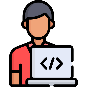 ΜΕΘΟΔΟΣ «Μαύρο Κουτί»
Βήμα 1ο: Δημιουργία ισοδύναμων διαστημάτων
Σύμφωνα με την εκφώνηση υπάρχουν τα ακόλουθα έγκυρα διαστήματα τιμών εισόδου:
1χρόνος 3  	    και  	3<χρόνος 8
Επίσης υπάρχουν τα ακόλουθα μη έγκυρα διαστήματα τιμών εισόδου:
χρόνος <1	    και	χρόνος > 8
Τα παραπάνω διαστήματα απεικονίζονται διαγραμματικά στη συνέχεια.
ΜΕΘΟΔΟΣ «Μαύρο Κουτί»
Βήμα 2ο: Καθορισμός ακραίων τιμών διαστημάτων
Για να υπολογίσουμε τα άκρα που λείπουν από τα διαστήματα των τιμών εισόδου, θα προσθέσουμε ή θα αφαιρέσουμε 1 από το άκρο του προηγούμενου ή επόμενου διαστήματος αντίστοιχα, αφού σύμφωνα με την εκφώνηση η είσοδος είναι ακέραιος αριθμός («η χρέωση γίνεται για ολόκληρες ώρες»). Καταλήγουμε έτσι στο ακόλουθο διάγραμμα.
Από το διάγραμμα λείπουν επίσης τα αναμενόμενα αποτελέσματα για τιμές εισόδου 1, 3, 4 και 8.Για στάθμευση από 1 έως και 3 ώρες, σύμφωνα με την εκφώνηση υπάρχει «σταθερή χρέωση 6 ευρώ». Άρα για τιμή εισόδου 1 ή 3 το αναμενόμενο αποτέλεσμα είναι 6.Για στάθμευση από 4 έως και 8 ώρες, σύμφωνα με την εκφώνηση, «κάθε επιπλέον ώρα χρεώνεται 1,5 ευρώ». Άρα για τιμή εισόδου 4 το αναμενόμενο αποτέλεσμα είναι:6 + επιπλέον ώρες  1,5 = 6 + ( 4 – 3 )  1,5 = 6 + 1  1,5 = 6 + 1,5 = 7,5Αντίστοιχα, για τιμή εισόδου 8 το αναμενόμενο αποτέλεσμα είναι:6 + επιπλέον ώρες  1,5 = 6 + ( 8 – 3 )  1,5 = 6 + 5  1,5 = 6 + 7,5 = 13,5Καταλήγουμε στο ακόλουθο διάγραμμα που έχει τα άκρα όλων των διαστημάτων εισόδου και εξόδου.
ΜΕΘΟΔΟΣ «Μαύρο Κουτί»
Βήμα 3ο: Δημιουργία σεναρίων ελέγχου
Χρησιμοποιώντας το παραπάνω διάγραμμα δημιουργούμε ένα σενάριο ελέγχου για κάθε ακραία τιμή εισόδου.
Σενάρια ελέγχου
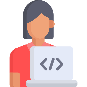 ΜΕΘΟΔΟΣ «Μαύρο Κουτί»
Βήμα 1ο: Δημιουργία ισοδύναμων διαστημάτων
Σύμφωνα με την εκφώνηση υπάρχουν τα ακόλουθα έγκυρα διαστήματα τιμών εισόδου:
0υγρασία<0,3 	0,3 υγρασία0,6	 0,6<υγρασία1
Επίσης υπάρχουν τα ακόλουθα μη έγκυρα διαστήματα τιμών εισόδου:
υγρασία<0  	υγρασία>1
Τα παραπάνω διαστήματα απεικονίζονται διαγραμματικά στη συνέχεια.
ΜΕΘΟΔΟΣ «Μαύρο Κουτί»
Βήμα 2ο: Καθορισμός ακραίων τιμών διαστημάτων
Για να υπολογίσουμε τα άκρα που λείπουν από τα διαστήματα των  τιμών εισόδου, θα προσθέσουμε ή θα αφαιρέσουμε 0,01 από το άκρο του προηγούμενου ή επόμενου διαστήματος αντίστοιχα, αφού η εκφώνηση απαιτεί «ο έλεγχος της σχετικής υγρασίας να γίνει με ακρίβεια 2 δεκαδικών ψηφίων». Καταλήγουμε έτσι στο ακόλουθο διάγραμμα.
ΜΕΘΟΔΟΣ «Μαύρο Κουτί»
Βήμα 3ο: Δημιουργία σεναρίων ελέγχου
Χρησιμοποιώντας το παραπάνω διάγραμμα δημιουργούμε ένα σενάριο ελέγχου για κάθε ακραία τιμή εισόδου.
Σενάρια ελέγχου
ΜΕΘΟΔΟΣ «Μαύρο Κουτί»
Στο Λύκειο, για την ετήσια επίδοση των μαθητών και μαθητριών χρησιμοποιείται ο γενικός μέσος όρος (Γ.Μ.Ο.) που είναι πραγματικός αριθμός από 0 μέχρι και 20 με ακρίβεια ενός δεκαδικού ψηφίου. Να αναπτύξετε πρόγραμμα σε ΓΛΩΣΣΑ, το οποίο να διαβάζει έναν πραγματικό αριθμό που να αντιστοιχεί στον Γ.Μ.Ο. ενός μαθητή ή μιας μαθήτριας. Αν ο Γ.Μ.Ο. είναι τουλάχιστον 9,5 να εμφανίζεται μήνυμα «Προάγεται», διαφορετικά να εμφανίζεται μήνυμα «Παραπέμπεται σε επανεξέταση». Αν δοθεί τιμή εκτός του διαστήματος 0-20, να εμφανίζεται μήνυμα «Μη έγκυρος Γ.Μ.Ο.».
Σύμφωνα με τις παραπάνω προδιαγραφές, να πραγματοποιήσετε έλεγχο ακραίων τιμών δημιουργώντας τα κατάλληλα σενάρια.
Βήμα 1ο: Δημιουργία ισοδύναμων διαστημάτων
Σύμφωνα με την εκφώνηση υπάρχουν τα ακόλουθα έγκυρα διαστήματα τιμών εισόδου:
0 Γ.Μ.Ο.<9,5	9,5Γ.Μ.Ο.20
Επίσης υπάρχουν τα ακόλουθα μη έγκυρα διαστήματα τιμών εισόδου:
Γ.Μ.Ο.<0	Γ.Μ.Ο.> 20
Τα παραπάνω διαστήματα απεικονίζονται διαγραμματικά στη συνέχεια.
ΜΕΘΟΔΟΣ «Μαύρο Κουτί»
Βήμα 2ο: Καθορισμός ακραίων τιμών διαστημάτων
Για να υπολογίσουμε τα άκρα που λείπουν από τα διαστήματα των τιμών εισόδου, θα προσθέσουμε ή θα αφαιρέσουμε 0,1 από το άκρο του προηγούμενου ή επόμενου διαστήματος αντίστοιχα, αφού η εκφώνηση καθορίζει ότι «ο Γ.Μ.Ο. […] είναι πραγματικός αριθμός […] με ακρίβεια ενός δεκαδικού ψηφίου». Καταλήγουμε έτσι στο ακόλουθο διάγραμμα.
ΜΕΘΟΔΟΣ «Μαύρο Κουτί»
Βήμα 3ο: Δημιουργία σεναρίων ελέγχου
Χρησιμοποιώντας το παραπάνω διάγραμμα δημιουργούμε ένα σενάριο ελέγχου για κάθε ακραία τιμή εισόδου.
ΜΕΘΟΔΟΣ «Μαύρο Κουτί»
Μια τουριστική επιχείρηση διαθέτει διαμερίσματα για βραχυχρόνια μίσθωση σύμφωνα με την ακόλουθη τιμολογιακή πολιτική: για διαμονή έως και 3 ημέρες 50€/ημέρα, για διαμονή έως και 7 ημέρες 47€/ημέρα, για διαμονή έως και 20 ημέρες 45€/ημέρα. Ο μέγιστος χρόνος μίσθωσης κάθε διαμερίσματος είναι 20 ημέρες. Να αναπτύξετε συνάρτηση σε ΓΛΩΣΣΑ, η οποία να δέχεται ως είσοδο το πλήθος των ημερών διαμονής και να επιστρέφει τη συνολική χρέωση. Σε περίπτωση που δοθεί είσοδος εκτός του διαστήματος 1-20 η συνάρτηση να επιστρέφει την τιμή -1.
Να δημιουργήσετε κατάλληλα σενάρια με βάση τις παραπάνω προδιαγραφές, για να πραγματοποιήσετε έλεγχο ακραίων τιμών.
Βήμα 1ο: Δημιουργία ισοδύναμων διαστημάτων
Σύμφωνα με την εκφώνηση υπάρχουν τα ακόλουθα έγκυρα διαστήματα τιμών εισόδου:
1ημέρες 3		3< ημέρες7		7<ημέρες20
Επίσης υπάρχουν τα ακόλουθα μη έγκυρα διαστήματα τιμών εισόδου:
ημέρες<1		ημέρες>20
Τα παραπάνω διαστήματα απεικονίζονται διαγραμματικά στη συνέχεια.
ΜΕΘΟΔΟΣ «Μαύρο Κουτί»
Βήμα 2ο: Καθορισμός ακραίων τιμών διαστημάτων
Για να υπολογίσουμε τα άκρα που λείπουν από τα διαστήματα των τιμών εισόδου, θα προσθέσουμε ή θα αφαιρέσουμε 1 από το άκρο του προηγούμενου ή επόμενου διαστήματος αντίστοιχα, αφού σύμφωνα με την εκφώνηση η είσοδος αφορά σε πλήθος ημερών άρα πρόκειται για ακέραιο αριθμό. Καταλήγουμε έτσι στο ακόλουθο διάγραμμα.
Από το διάγραμμα λείπουν επίσης τα αναμενόμενα αποτελέσματα για τιμές εισόδου 1, 3, 4, 7, 8 και 20.
Για διαμονή από 1 έως και 3 ημέρες, σύμφωνα με την εκφώνηση η χρέωση είναι 50€/ημέρα. Άρα για τιμή εισόδου 1 το αναμενόμενο αποτέλεσμα είναι 1  50 = 50 και για τιμή εισόδου 3 το αναμενόμενο αποτέλεσμα είναι 3  50 = 150.
Για διαμονή από 4 έως και 7 ημέρες η χρέωση είναι 47€/ημέρα. Άρα για τιμή εισόδου 4 το αναμενόμενο αποτέλεσμα είναι 4  47 = 188 και για τιμή εισόδου 7 το αναμενόμενο αποτέλεσμα είναι 7  47 = 329.
Για διαμονή από 8 έως και 20 ημέρες η χρέωση είναι 45€/ημέρα. Άρα για τιμή εισόδου 8 το αναμενόμενο αποτέλεσμα είναι 8  45 = 360 και για τιμή εισόδου 20 το αναμενόμενο αποτέλεσμα είναι 20  45 = 900.
Καταλήγουμε στο ακόλουθο διάγραμμα που περιέχει τα άκρα όλων των διαστημάτων εισόδου και εξόδου.
ΜΕΘΟΔΟΣ «Μαύρο Κουτί»
Βήμα 3ο: Δημιουργία σεναρίων ελέγχου
Χρησιμοποιώντας το παραπάνω διάγραμμα δημιουργούμε ένα σενάριο ελέγχου για κάθε ακραία τιμή εισόδου.